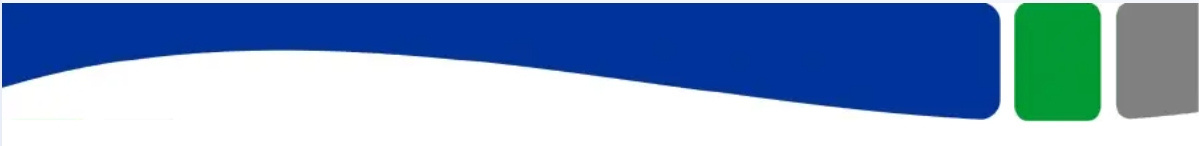 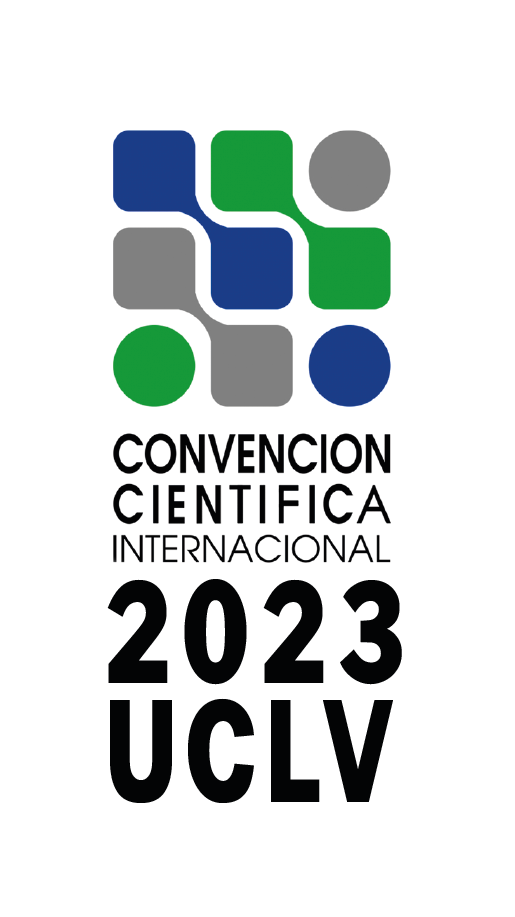 VI CONFERENCIA INTERNACIONAL DE ESTUDIOS HUMANÍSTICOS
Desarrollo de una herramienta digital  para la aplicación del diagnóstico de los estilos de  aprendizaje del idioma inglés a los estudiantes de la Universidad Central “Marta Abreu” de Las Villas
MSc. Yohandra Rodríguez Martínez Universidad Central «Marta Abreu» de Las Villas. Cuba. yohandrarm@uclv.edu.cu   
Dr.C. Pedro S. Bernal Díaz Universidad Central «Marta Abreu» de Las Villas. Cuba. pedrobd@uclv.edu.cu  
Dr. C. Andrey Vinajera Zamora Universidad Central «Marta Abreu» de Las Villas. Cuba. andreyvz@uclv.edu.cu
1. INTRODUCCION (OBJETIVOS)
3. RESULTADOS Y DISCUSION
Los estilos de aprendizaje reflejan las distintas formas que los estudiantes responden a diferentes situaciones de su aprendizaje. El conocimiento e incorporación de este aspecto en la clase de idioma inglés puede contribuir a desarrollar clases más centradas en el estudiante. Sin embargo el Centro de Idiomas de la Universidad Central “Marta Abreu” de Las Villas,  carece de un herramienta que propicie obtener el diagnóstico de los estilos de aprendizaje.


Desarrollar una herramienta digital  para la aplicación del diagnóstico de los estilos de  aprendizaje del idioma inglés a los estudiantes de la Universidad Central “Marta Abreu” de Las Villas
Muestra compuesta  por 19 estudiantes de 1er año de la Carrera de Licenciatura en Turismo de la Facultad de Ciencias Económicas en modalidad Curso Regular Diurno.  En cuanto a la variable sexo 10 son féminas y 9 varones.  En el primer instrumento que se aplica sobre dominación cerebral se obtiene como resultados más relevantes una mayor predominancia sobre la bilateral (7) y ligera preferencia hacia  la derecha (8). Siendo de mayor predominación en 42.1% la dominación ligera hacia la derecha según la muestra aplicada y la bilateral en un 36.8 %.  En el segundo instrumento se logra conocer sobre  Estilos de Aprendizaje y se obtiene como resultados que la muestra posee mayoritariamente como preferencias las siguientes, grupal(17), auditivo(16) y kinestésico(10); para un porciento relativo a la muestra de  89.4% grupal, 84.2% auditivo y el kinestésico en 52.6%.
El uso de esta herramienta digital  para la aplicación del diagnóstico de los estilos de  aprendizaje del idioma inglés propició una aplicación de forma  dinámica y efectiva  permitiendo a los docentes fortalecer sus competencias para lograr en los estudiantes un mejor  aprendizaje.
2. METODOLOGIA
El estudio asumió una metodología mixta  haciendo uso tanto de métodos del enfoque cualitativo como del enfoque cuantitativo.
Se realizó un estudio descriptivo y para ello se  utilizaron dos encuestas sobre estilos de aprendizaje. Una para determinar las preferencias sensoriales de los estudiantes y la otra  para determinar la dominancia cerebral. 
Ambas encuestas fueron digitalizadas utilizando el lenguaje de programación Python 3.8.1  siendo  dinámico y multiplataforma, creando una base de datos con los resultados para su posterior procesamiento. 
El lenguaje utilizado es administrado por la Python Software Foundation y posee una licencia de código abierto. 
Esta herramienta permitió a los investigadores desarrollar de forma digital el diagnóstico, lo que propició realizar un procesamiento más dinámico. La calidad del procesamiento estuvo dada en la utilización del programa estadístico SPSS en versión 25.
4. CONCLUSIONES
Los estilos de aprendizaje deben ser tomados en cuenta por los profesores de idiomas para conocer mejor las  diferencias individuales y potenciar su aprendizaje.
El uso de un software puede ser una vía factible, económica y dinámica  para los tiempos actuales. Realizar un diagnóstico de los estilos  aprendizaje permite seleccionar actividades más efectivas y lograr realizar un aprendizaje  más rápido.
5. REFERENCIAS BIBLIOGRÁFICAS
Bernal Díaz, P., Bernal Díaz, L., Pedraza Linares, Y. y R. Saura. (2000): “Algunas consideraciones acerca de los estilos de aprendizaje” en Revista Electrónica MEDICENTRO. Villa Clara. Volumen 3, Número 2. 
Bernal Díaz, P. (2008): Sistema didáctico para el desarrollo de estrategias de aprendizaje en la comunicación oral en idioma inglés en estudiantes de Medicina. Santa Clara. Tesis en opción al grado de Doctor en Ciencias Pedagógicas. Universidad Central “Marta Abreu” de Las Villas.		
Castellanos Simons D. Y otros. (2002). Aprender y Enseñar en la escuela. La Habana. Pueblo y Educación. 
García Monsálvez, J. C., (2017). Python como primer lenguaje de programación textual en la Enseñanza Secundaria. Education in the Knowledge Society, 18(2),147-162.[fecha de Consulta 9 de Octubre de 2023]. ISSN: . Recuperado de: https://www.redalyc.org/articulo.oa?id=535554766009
Ortiz Torres, E. y E. aguilera Pupo. (2005): “Los estilos de aprendizaje de los estudiantes universitarios y sus implicaciones didácticas en la educación superior” en Revista Pedagógica Universitaria. Volumen X, número 5. Pp. 1-9.
Ortiz Torres, E. y E. aguilera Pupo. (2008): “La caracterización de los estilos de aprendizaje y sus implicaciones didácticas en la educación superior” en Revista Pedagógica Universitaria. Volumen XIII, número 5. Pp. 1-9. 
Puello, Plinio, Fernández, Diyina, & Cabarcas, Amaury. (2014). Methodology for Detecting Learning Styles in Students using the Moodle Platform. Formación universitaria, 7(4), 15-24. https://dx.doi.org/10.4067/S0718-50062014000400003
Prokopyev, M. S., Vlasova, E. Z., Tretyakova, T. V., Sorochinsky, M. A., & Solovyeva, R.A. (2020). Development of a Programming Course for Students of a Teacher Training Higher Education Institution Using the Programming Language Python. Propósitos y Representaciones, 8.
CONTACTOS
yohandrarm@uclv.edu.cu / yoroma2003@gmail.com
+53 52672115
pedrobd@uclv.edu.cu  / pedritobd@gmail.com
+53 59438600
andreyvz@uclv.edu.cu  / avinajera2011@gmail.com 
+53 53777668
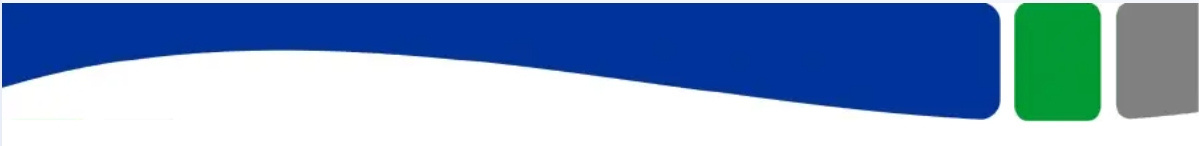